Figure 7. There was no significant relationship between correlation values (transformed to Fisher z-scores) and degree ...
Cereb Cortex, Volume 15, Issue 2, February 2005, Pages 141–151, https://doi.org/10.1093/cercor/bhh117
The content of this slide may be subject to copyright: please see the slide notes for details.
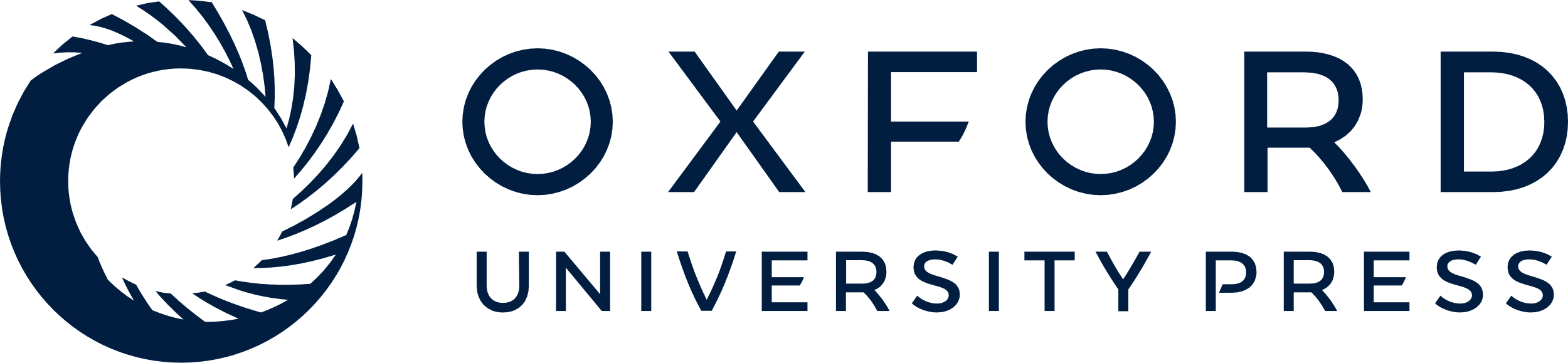 [Speaker Notes: Figure 7. There was no significant relationship between correlation values (transformed to Fisher z-scores) and degree of neuronal selectivity (ω2), in either the normal quadrant (a) or the lesion-affected quadrants (b). Each point represents a single neuron.


Unless provided in the caption above, the following copyright applies to the content of this slide: Cerebral Cortex V 15 N 2 © Oxford University Press 2005; all rights reserved]